Status of the next version GEFS (v13)
Bing Fu1, Neil Barton1, Philip Pegion2, Fanglin Yang1 and Avichal Mehra1

1. NOAA/NWS/NCEP/EMC
2. NOAA/ESRL/PSL

UIFCW 2024, July 22-26, Jackson, MS
Acknowledgements: Yuejian Zhu*, Eric Sinsky, Hong Guan, Sulagna Ray, Lydia Stefanova, Michael Barlage, Jessica Meixner, Saeideh Banihashemi, Raffaele Montuoro, Barry Baker, Li Pan, Partha Bhattacharjee
Outline
Configurations: GEFSv12 vs GEFSv13
Ensemble prototypes with aerosol (EP4-EP5) 
Ensemble prototype (EP5r2) targeting for GEFSv13 reforecast
Summary and future experiments
Model Configurations (GEFSv12 vs GEFSv13)
Ensemble prototypes for GEFSv13
6 months
8 months
9 months
8 months
6 months
4 months
It usually takes 8 - 11 months to complete one ensemble prototype
Recent ensemble experiments with aerosol
Average AC of 2017-2019
Blue text: higher AC than GEFSv12 (bolded text: significant improvement from GEFSv12 at a 95% confidence interval)
Red text: lower AC than GEFSv12 (bolded text: significant degradation from GEFSv12 at a 95% confidence interval)
Courtesy: Eric Sinsky
‹#›
EP4b vs EP4d (8 winter cases)
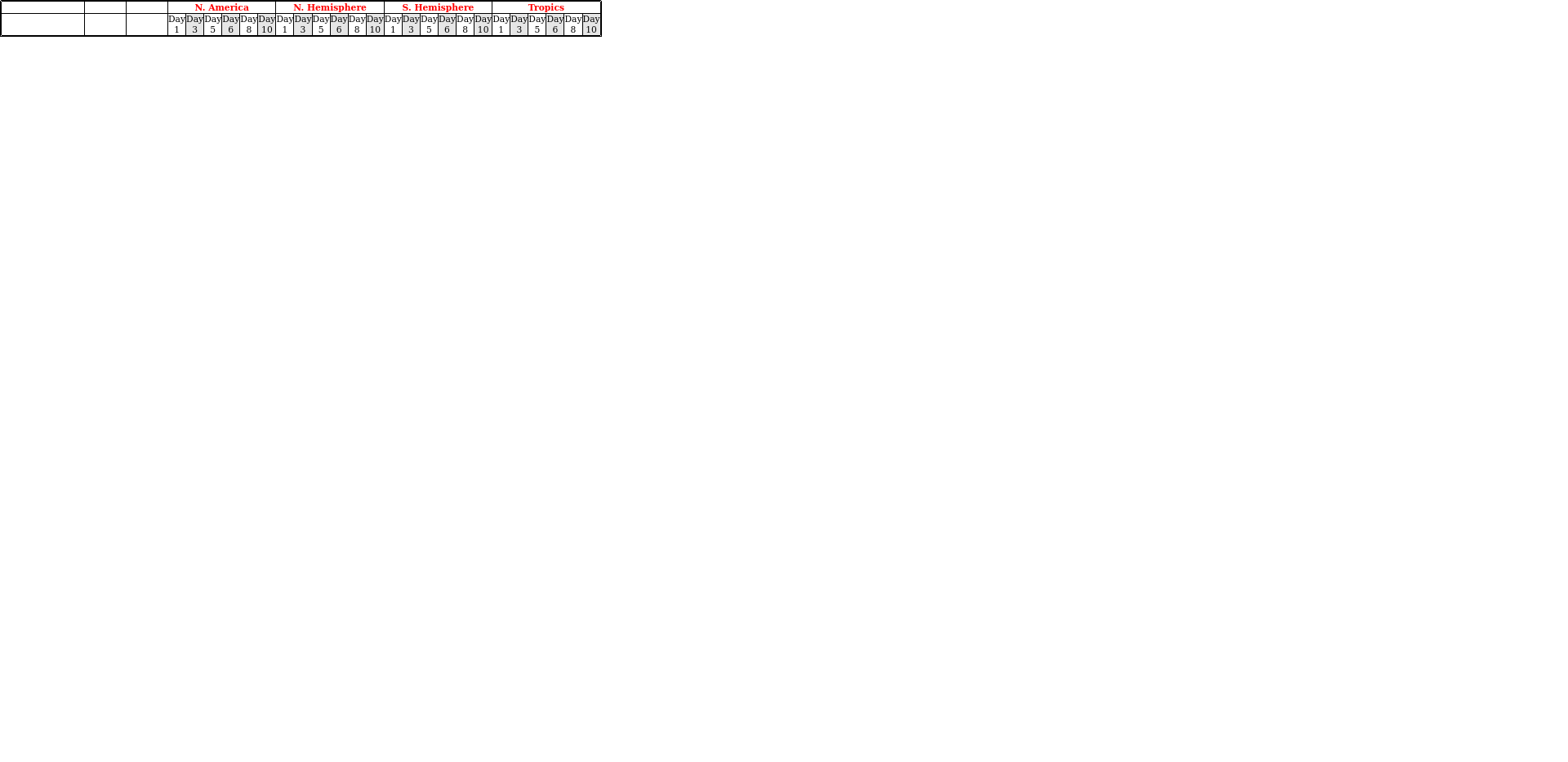 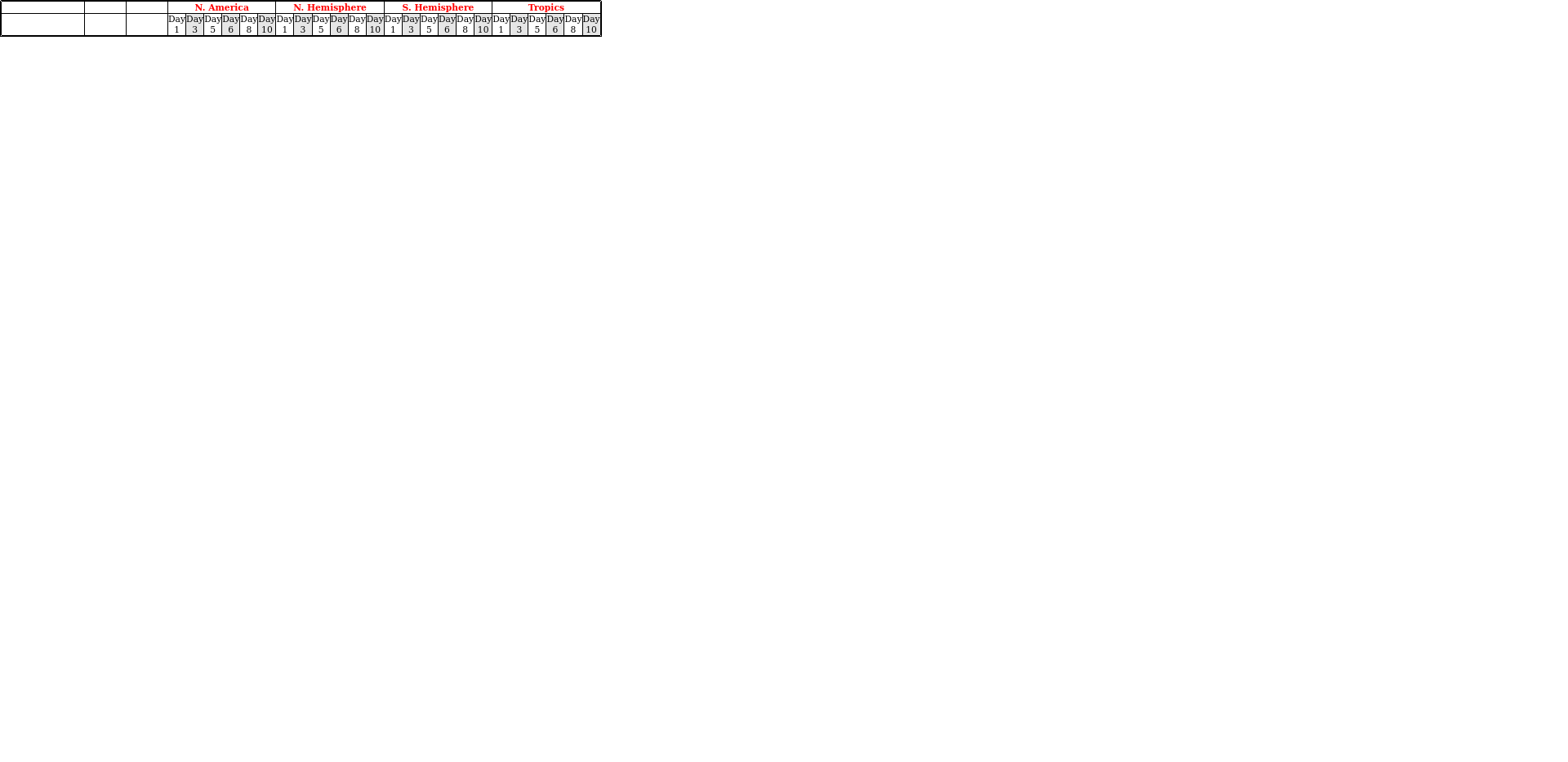 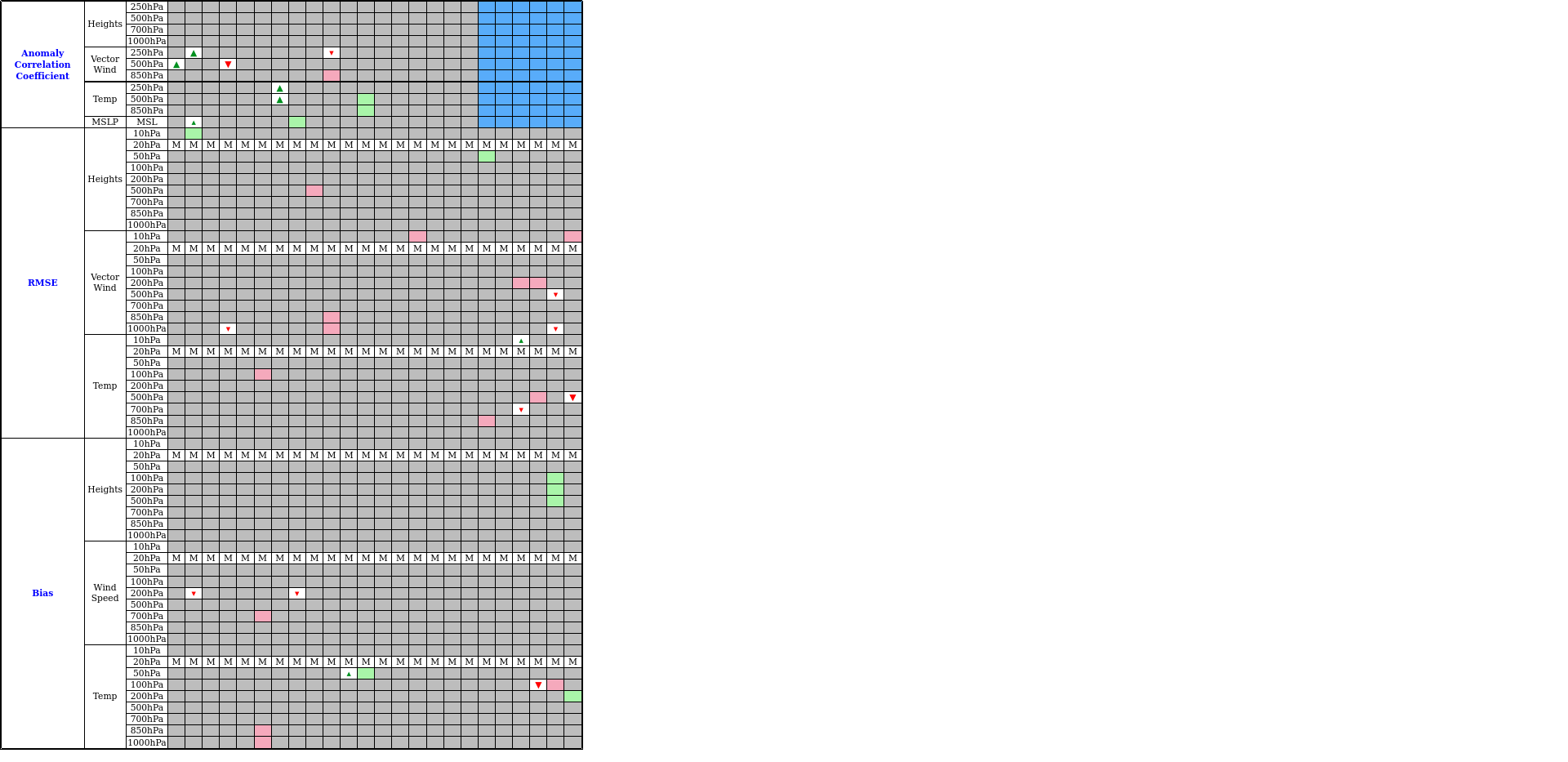 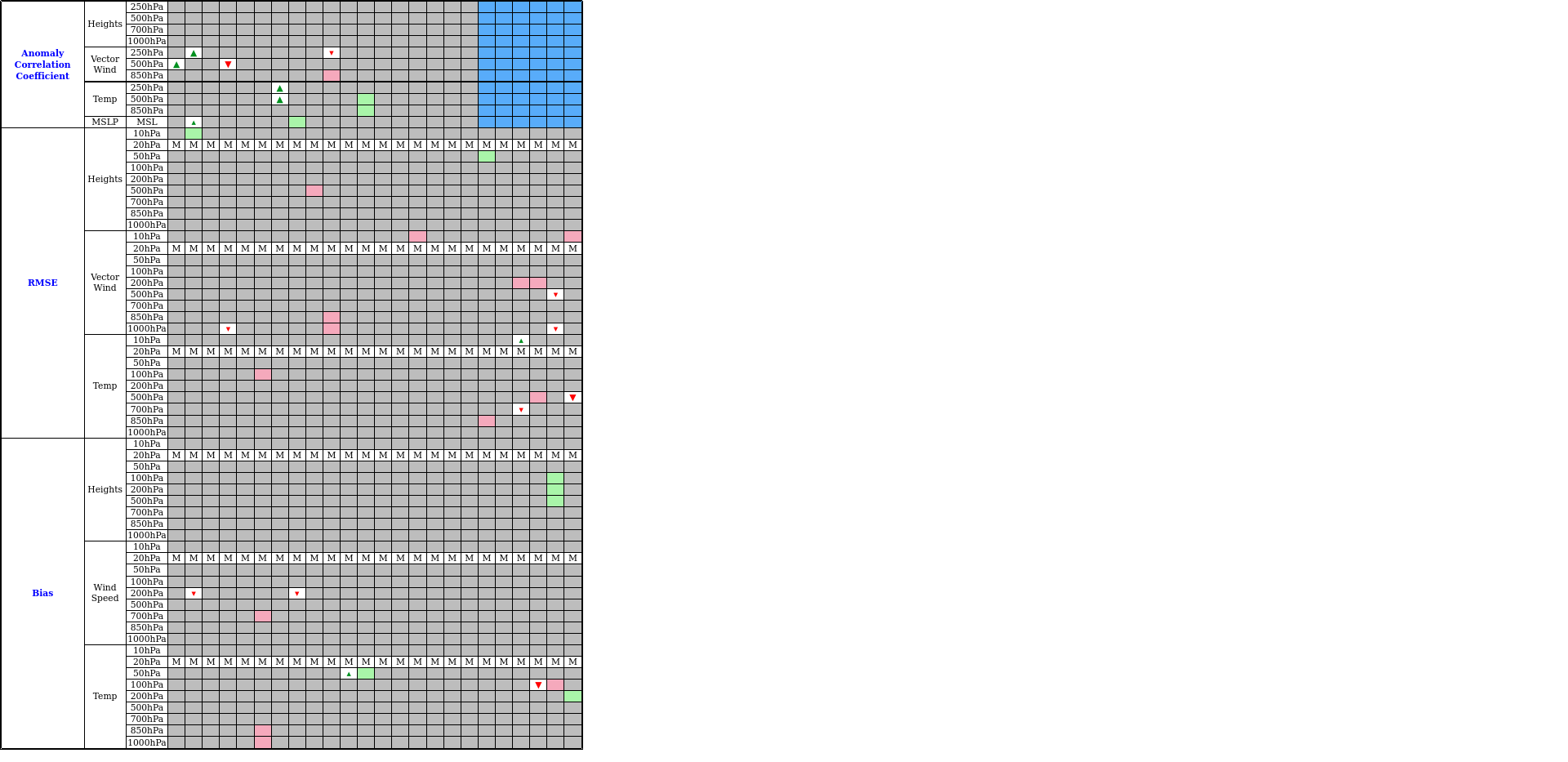 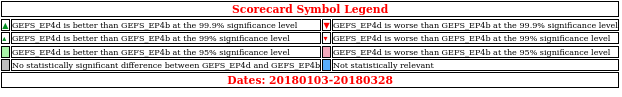 Replacing observed emission with blending emission overall show similar skill scores
‹#›
Courtesy: Eric Sinsky
EP4b vs EP4d (8 summer cases)
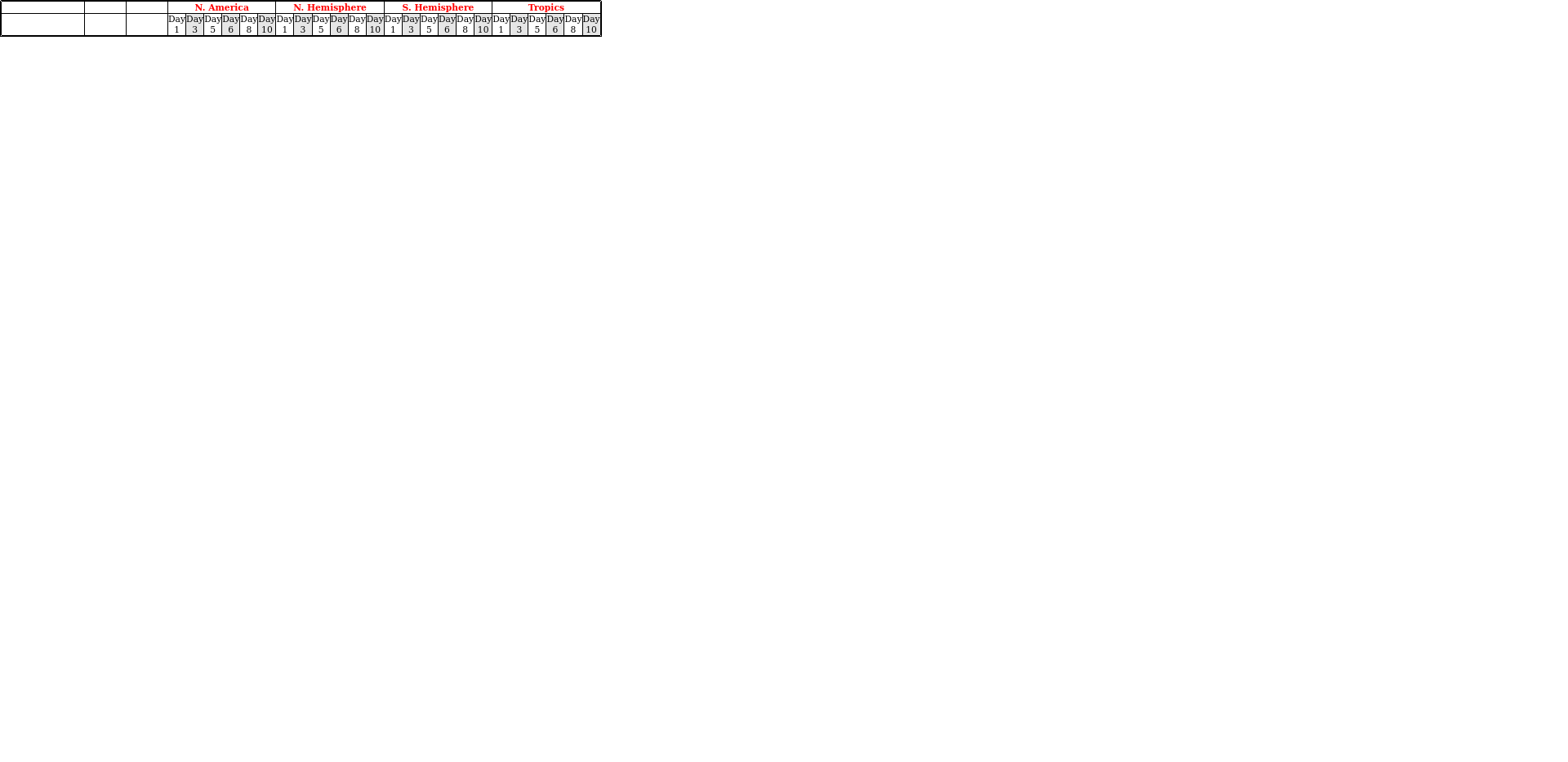 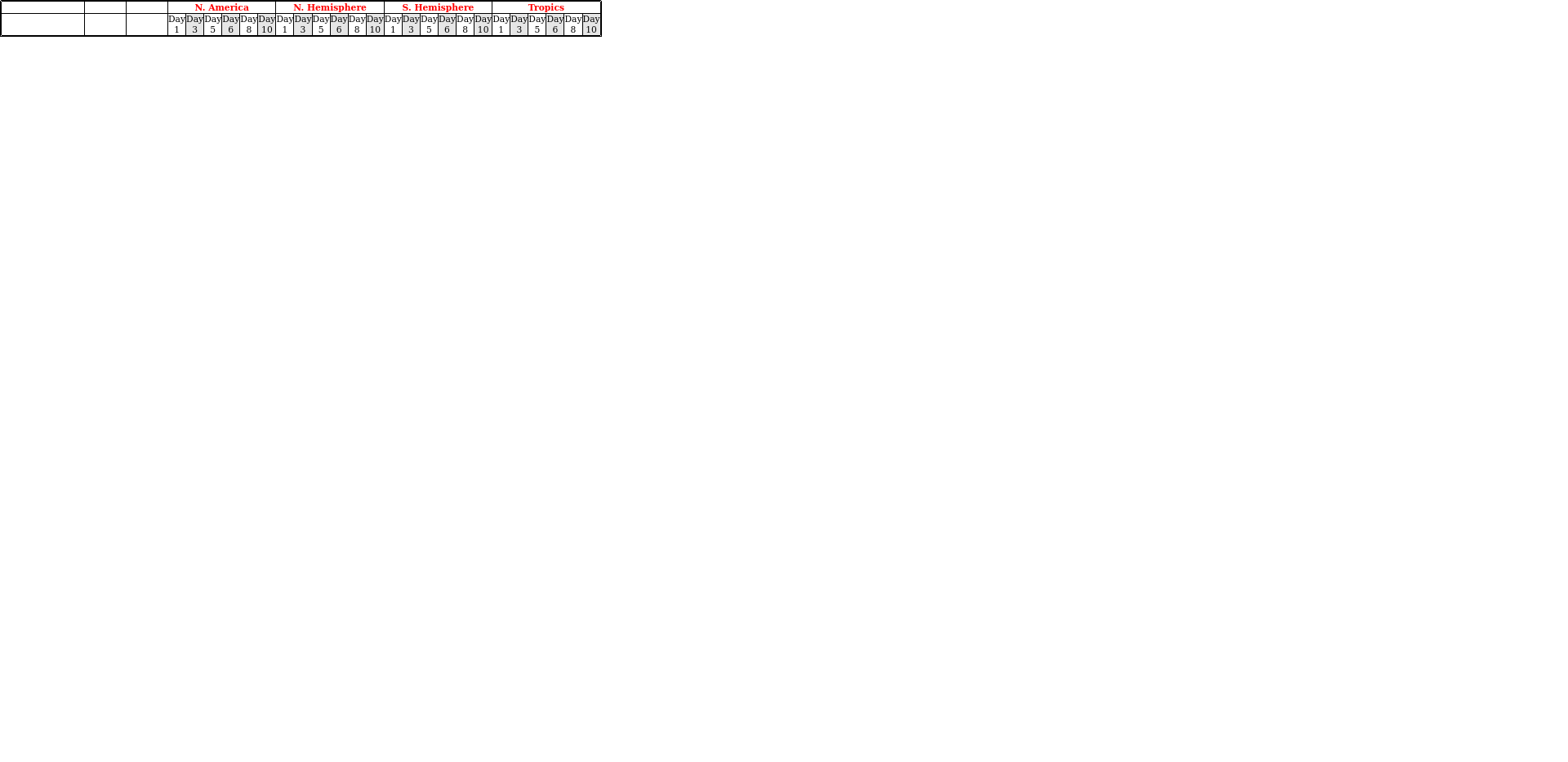 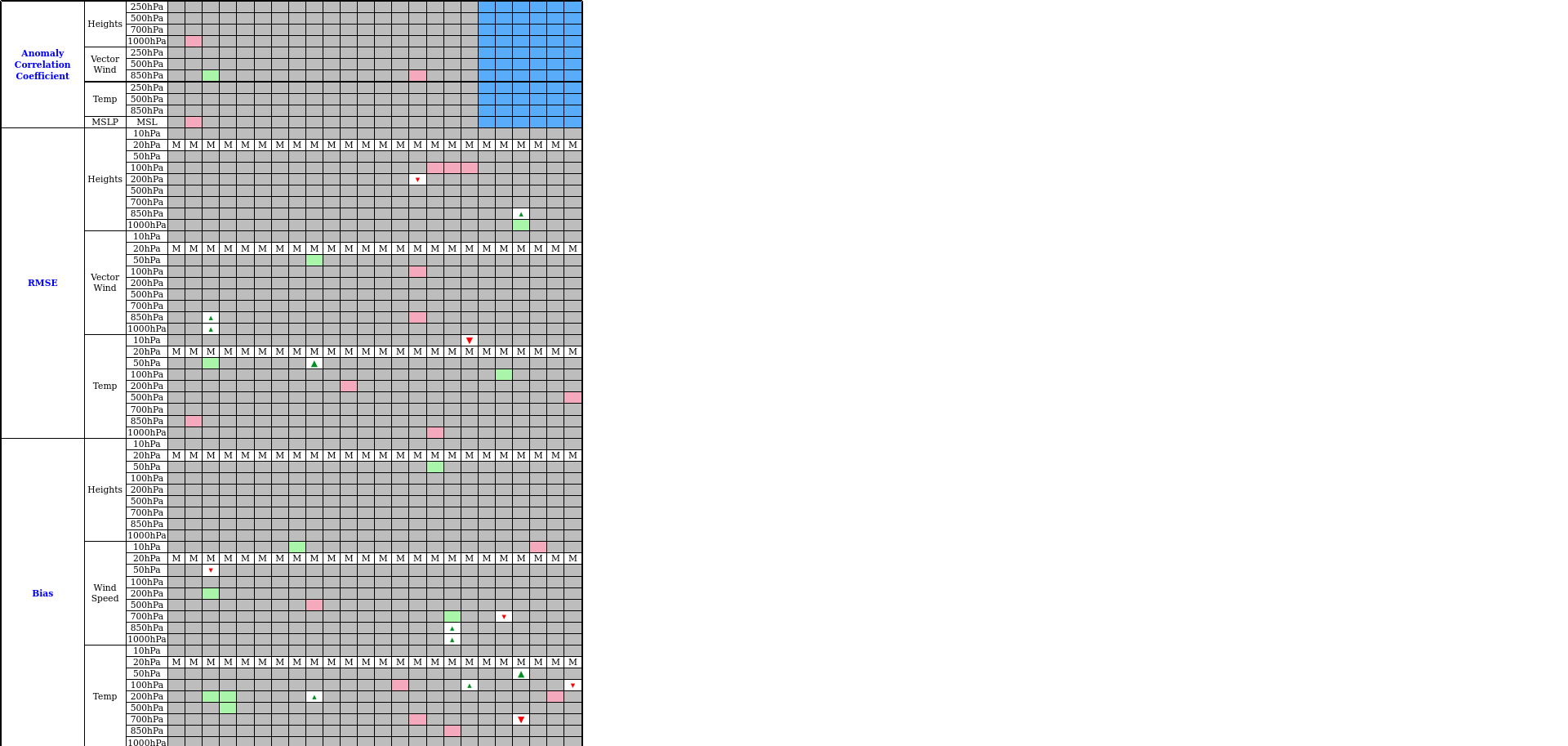 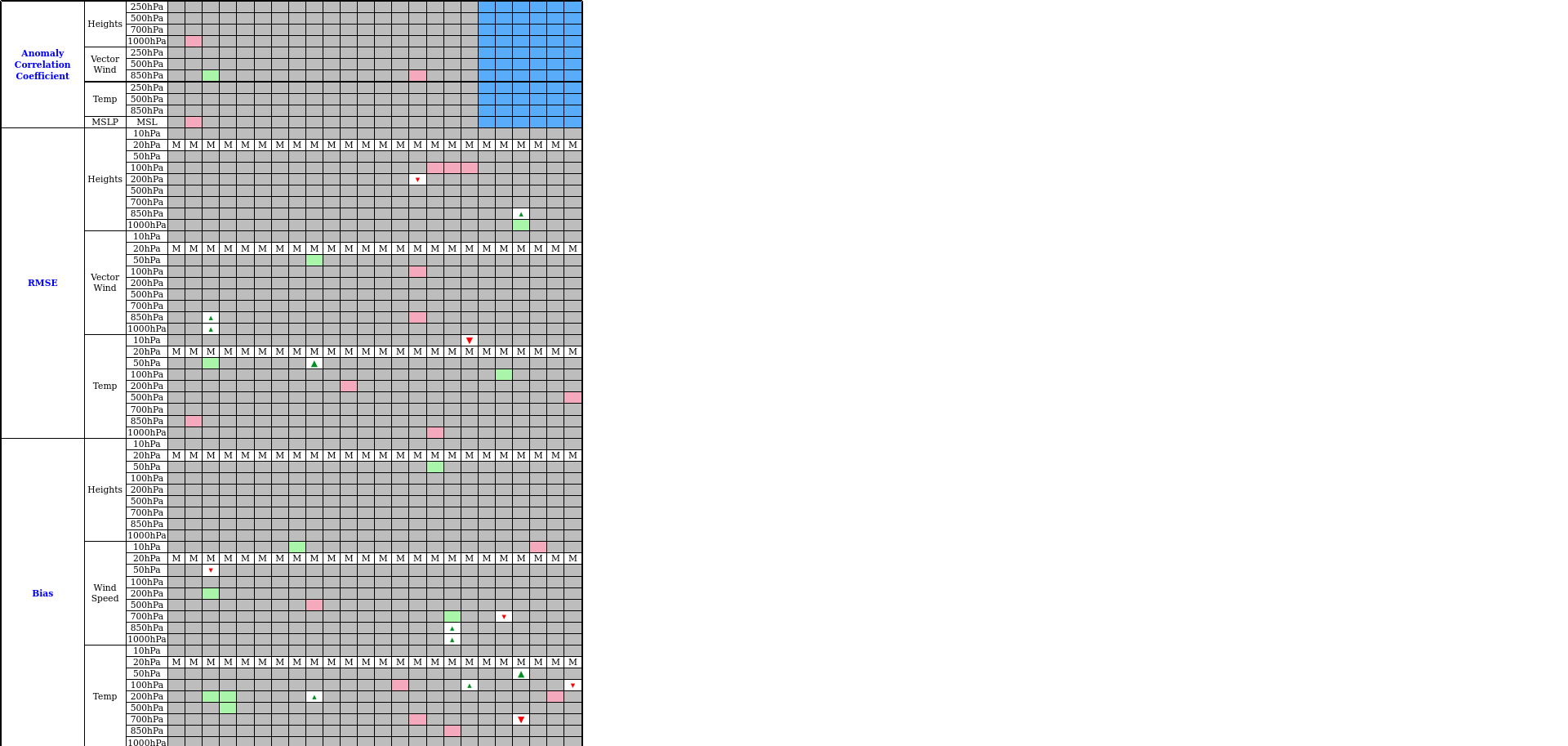 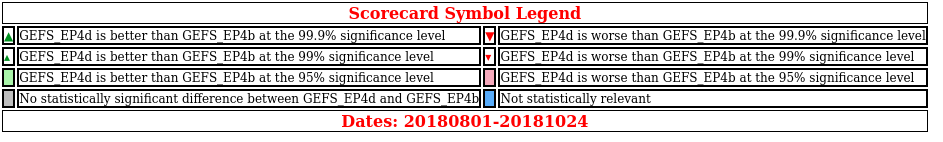 Replacing observed emission with blending emission overall show similar skill scores
‹#›
Courtesy: Eric Sinsky
Targeting for GEFSv13 reforecast (EP5r2)
The model: EP5r2
HR3 tag + bugfix for tsfc
The experiments: 
3 years (Oct 2017 - Sep 2019, Oct 2020 - Sep 2021) experiments + cases from DYNAMO period (Oct 2011 - Jan 2012)
Evaluations: (in progress)
Multiple centers (EMC, CPC, OWP, PSL, WPC etc) 
Expected to be completed by Sep 1, 2024
Z500 CRPS
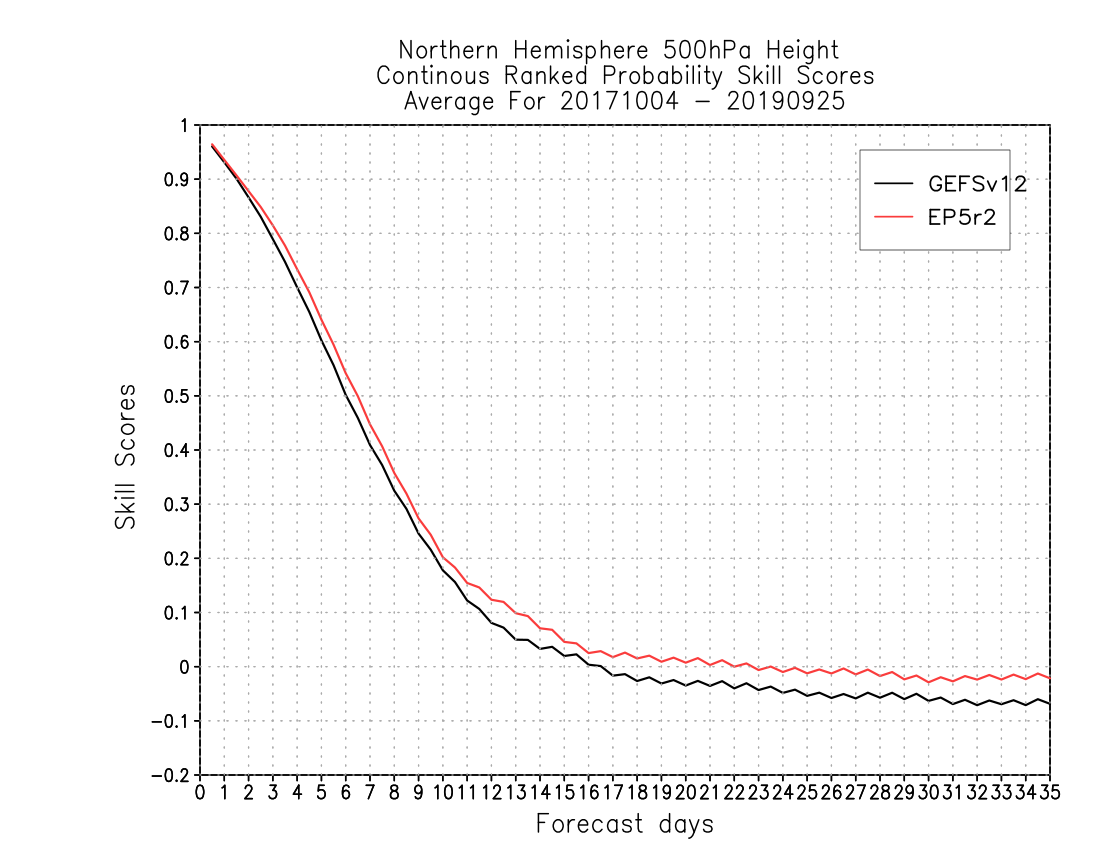 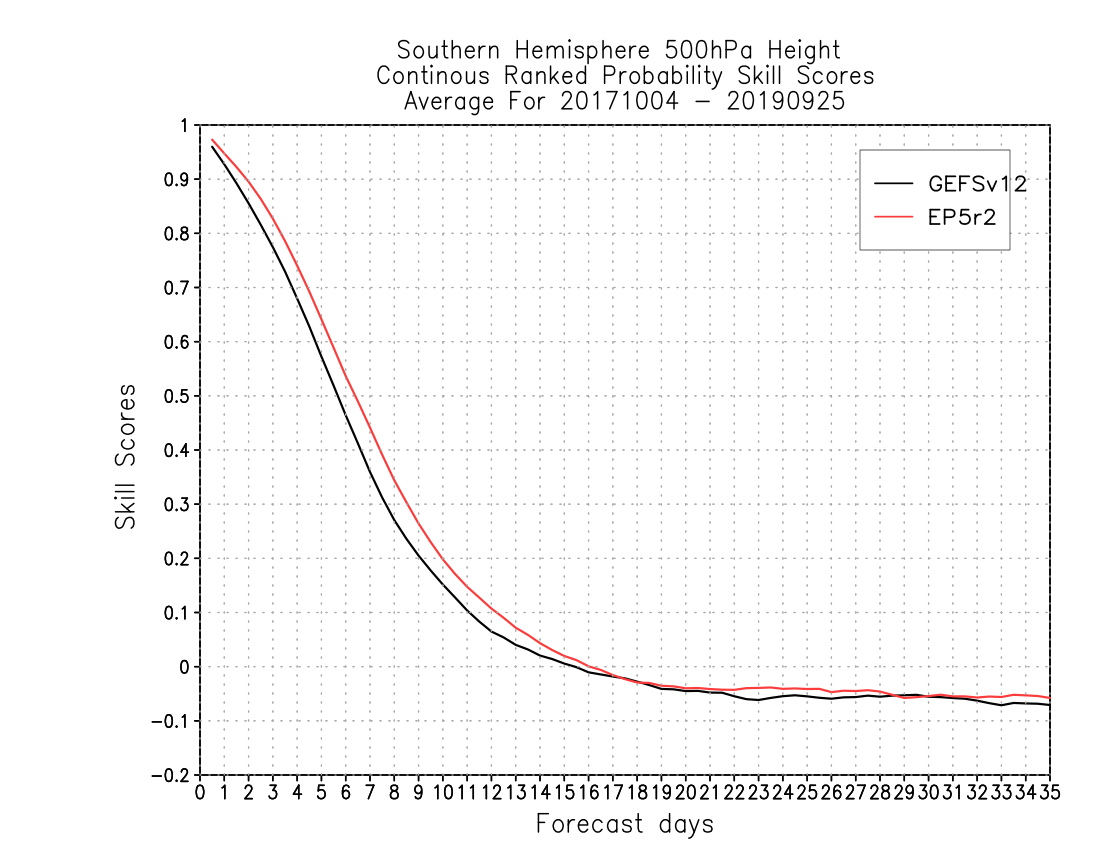 Z500 CRPS
Improved Z500 CRPS for both NH/SH
U10M RMSE & SPRD
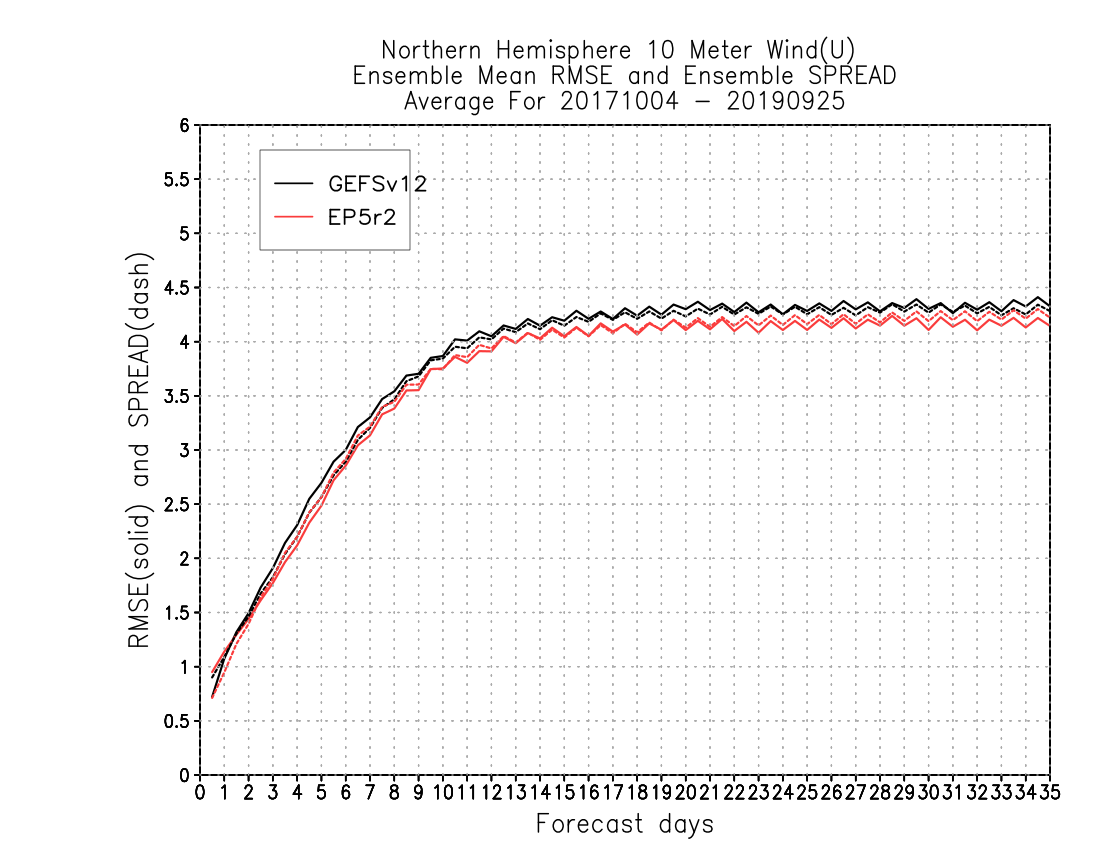 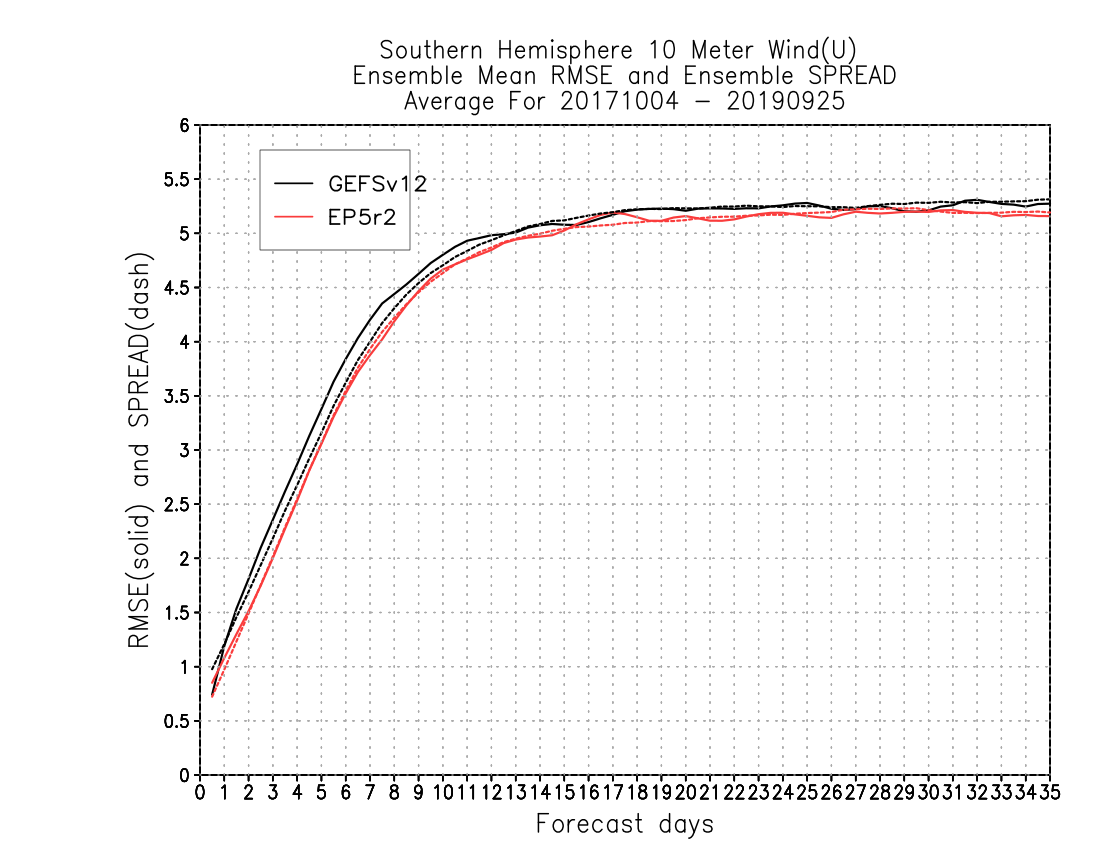 U10M RMSE & SPRD
Reduced U10M RMSE for both NH/SH
Better RMSE/SPRD relationship
U10M bias
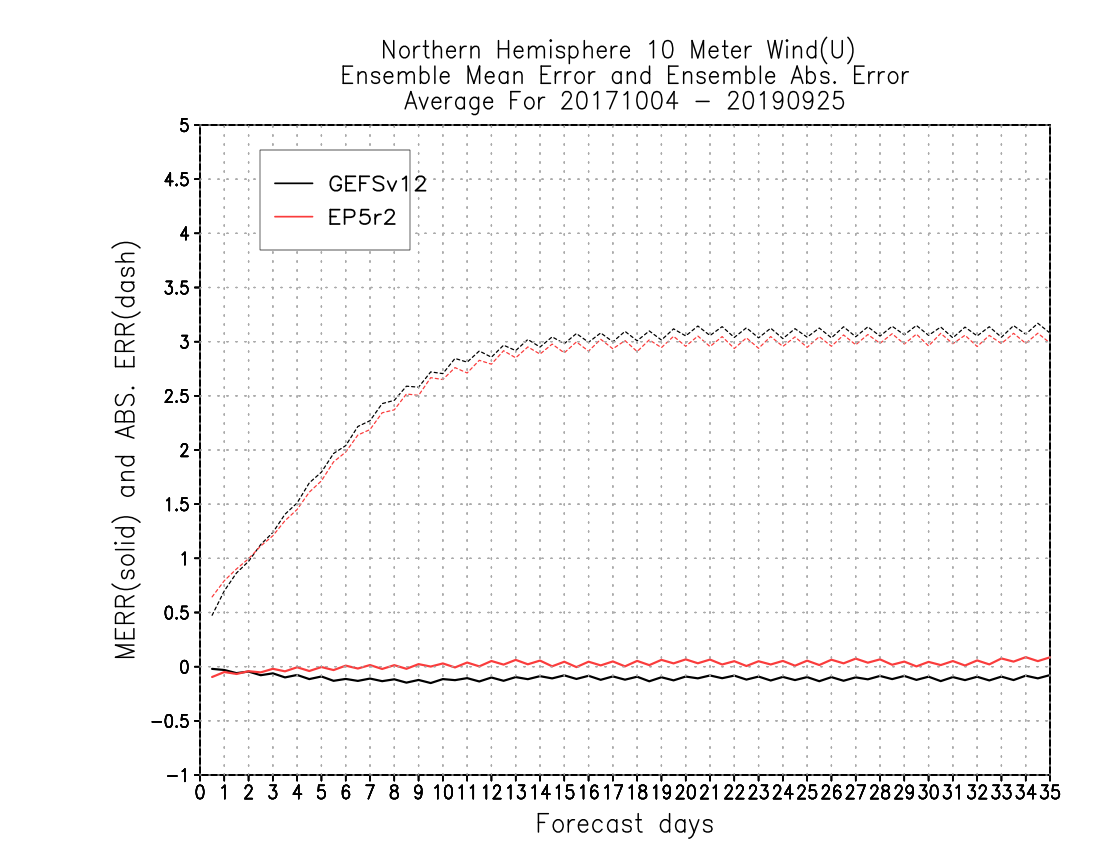 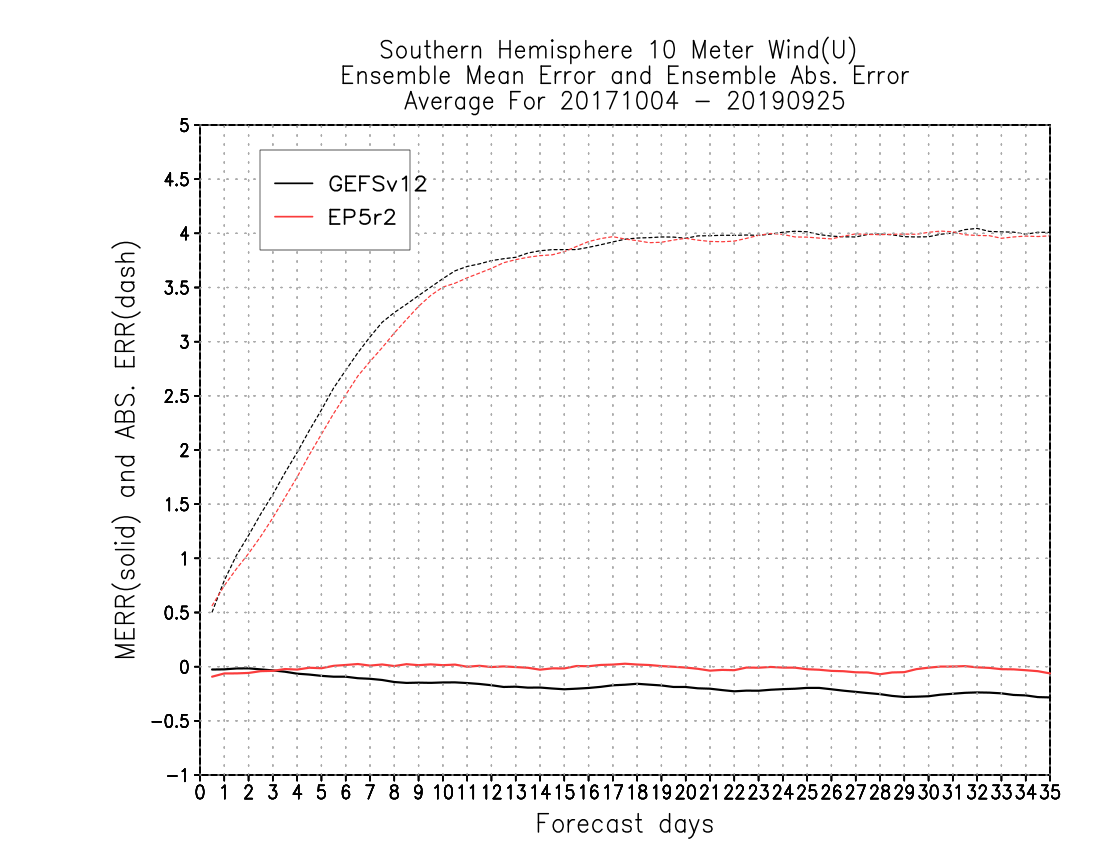 U10M bias
Reduced U10M bias for both NH/SH
U850/U250 RMSE & SPRD
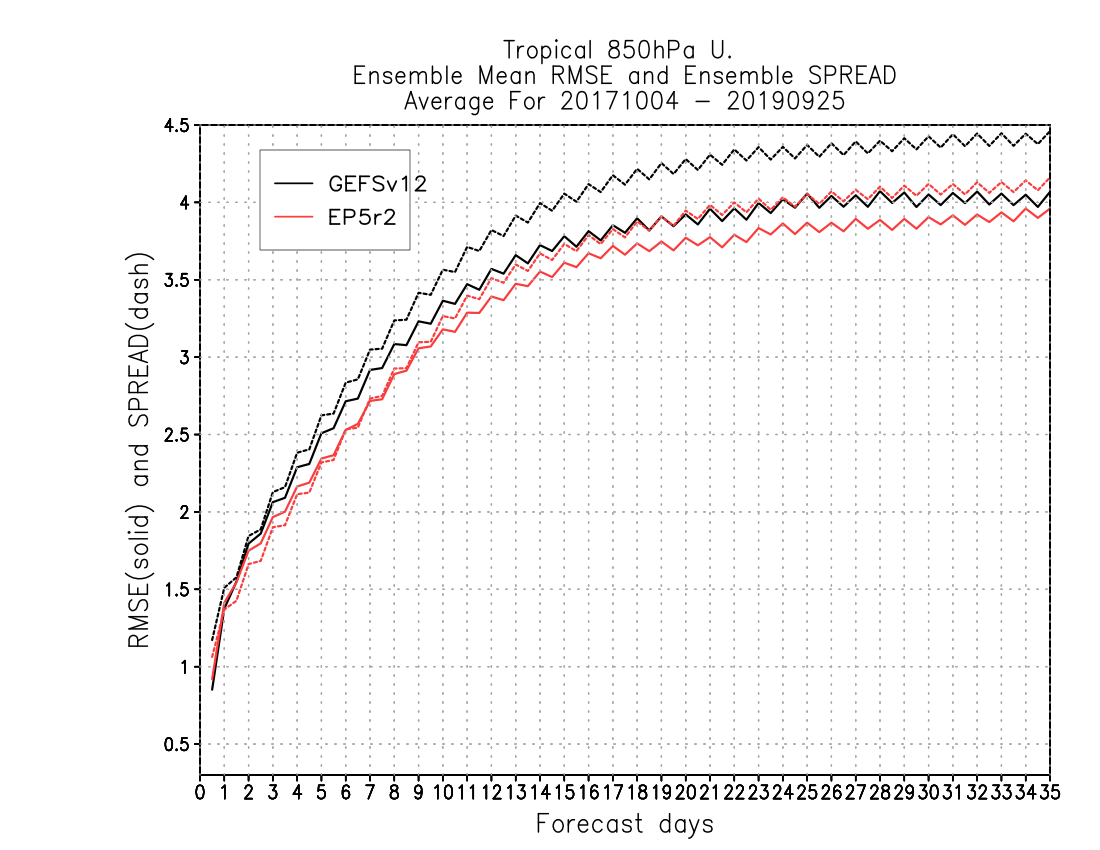 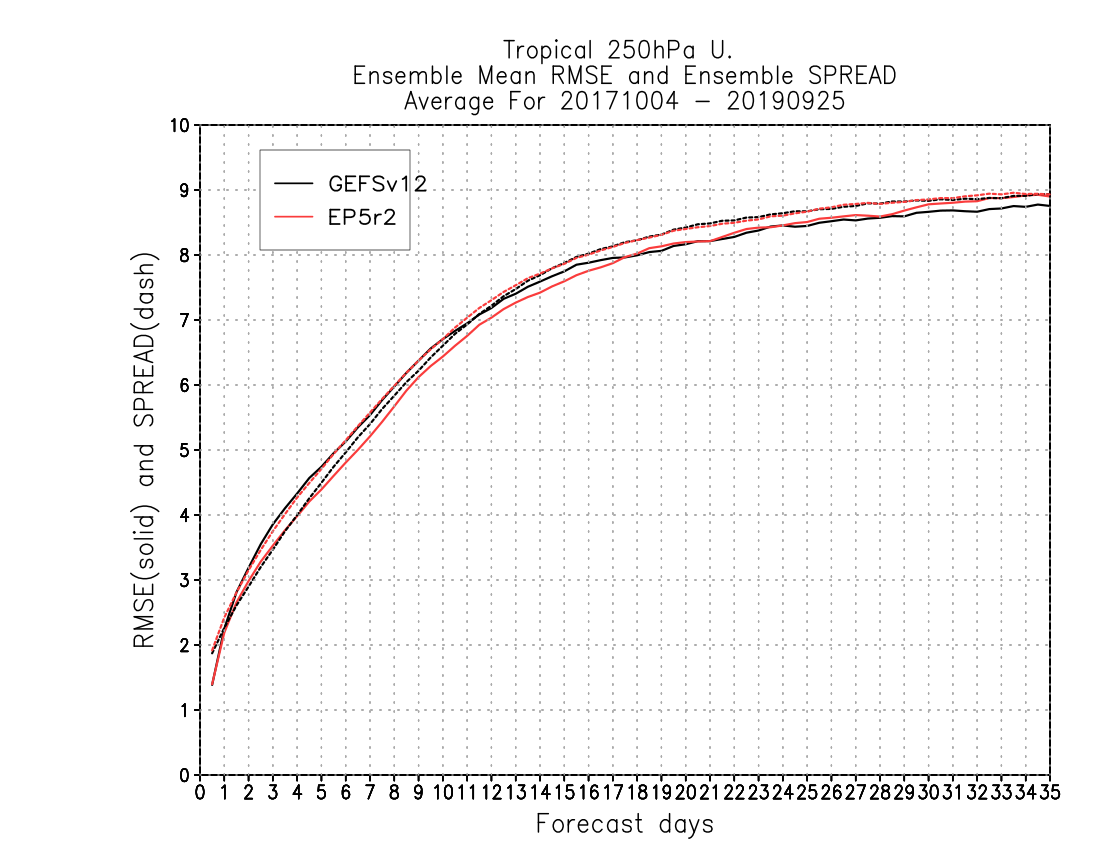 U850/U250 RMSE & SPRD
Reduced RMSE, reduced overdispersion U850
EP5r2 vs GEFSv12 Scorecard: (Oct 2017 - Sep 2019)
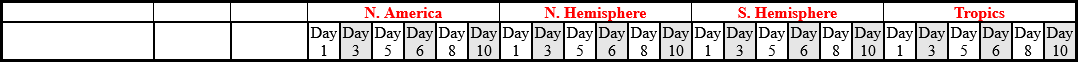 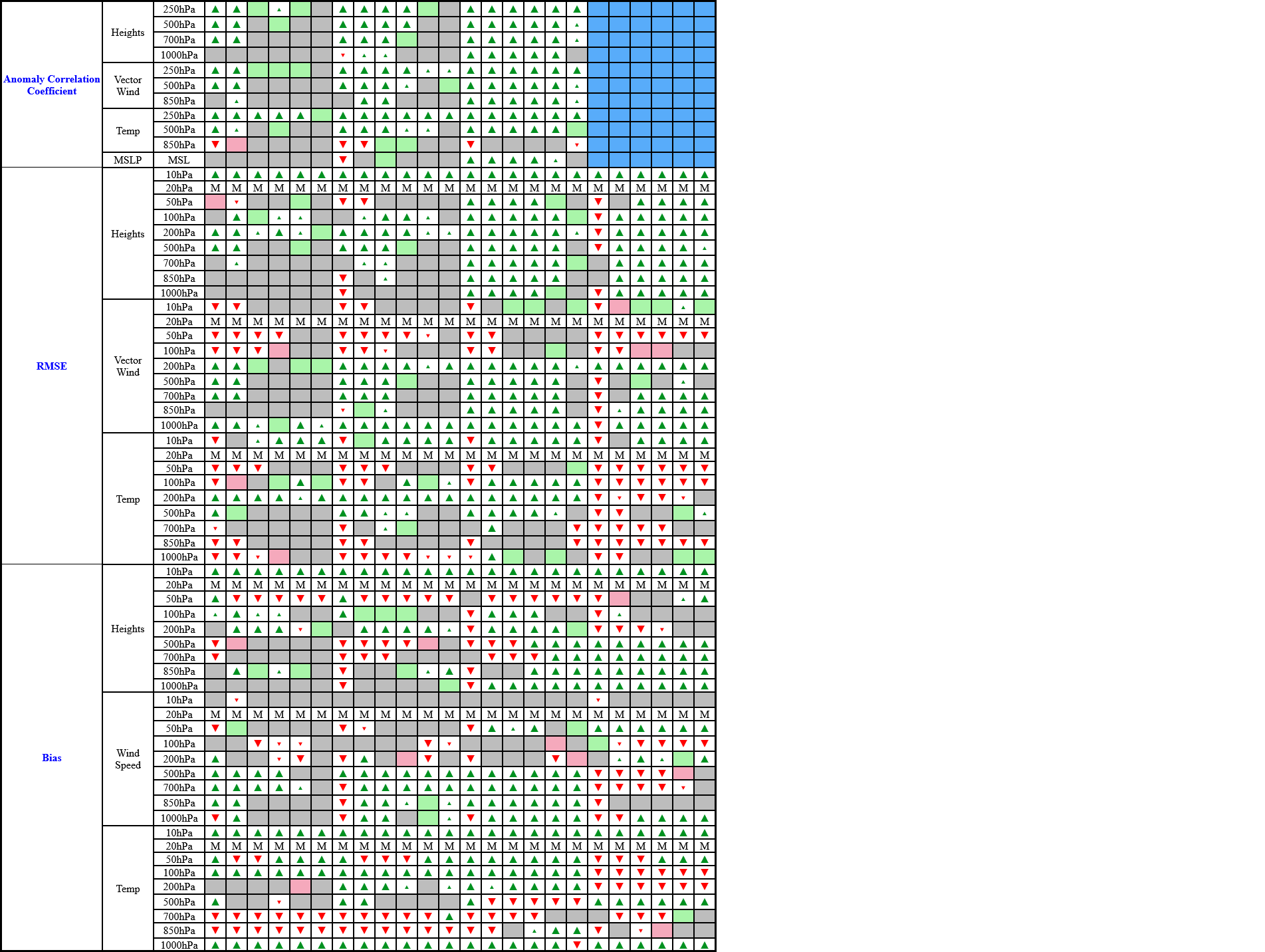 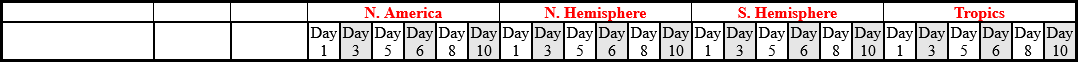 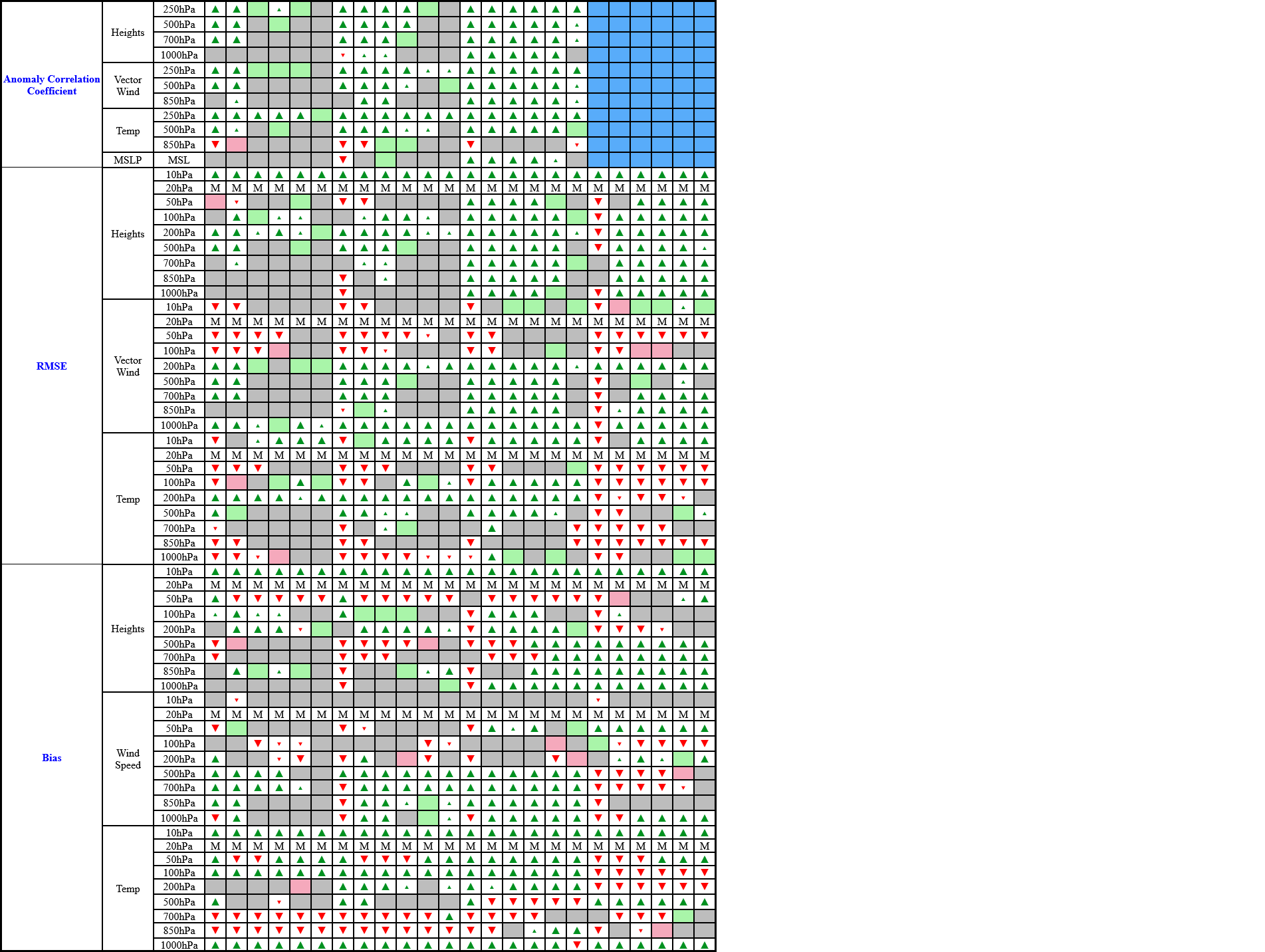 ACC: significantly improved
RMSE: overall improved, except temperature in the tropics
Bias: mixed results, degradation at lower level
‹#›
Courtesy: Eric Sinsky
Summary
Several ensemble experiments with aerosol have been carried out with the recently updated UFS coupled model 

The full set  (3+ years) experiments using the latest ensemble prototype has completed, evaluation in progress

Preliminary results show better performance of EP5r2 compared with GEFSv12 in some metrics, some degradations also noticed
Future experiments
Testing HR4 physics (land surface updates, damping parameters, GWD etc) as well as some sensitivity tests of aerosol